Data infrastructure to create the future we wantOrHow can we be better ancestors?
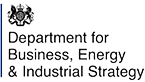 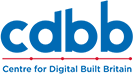 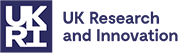 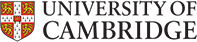 Copyright Centre for Digital Built Britain, on behalf of the Chancellor, Masters and Scholars of the University of Cambridge, 2021. All Rights Reserved.
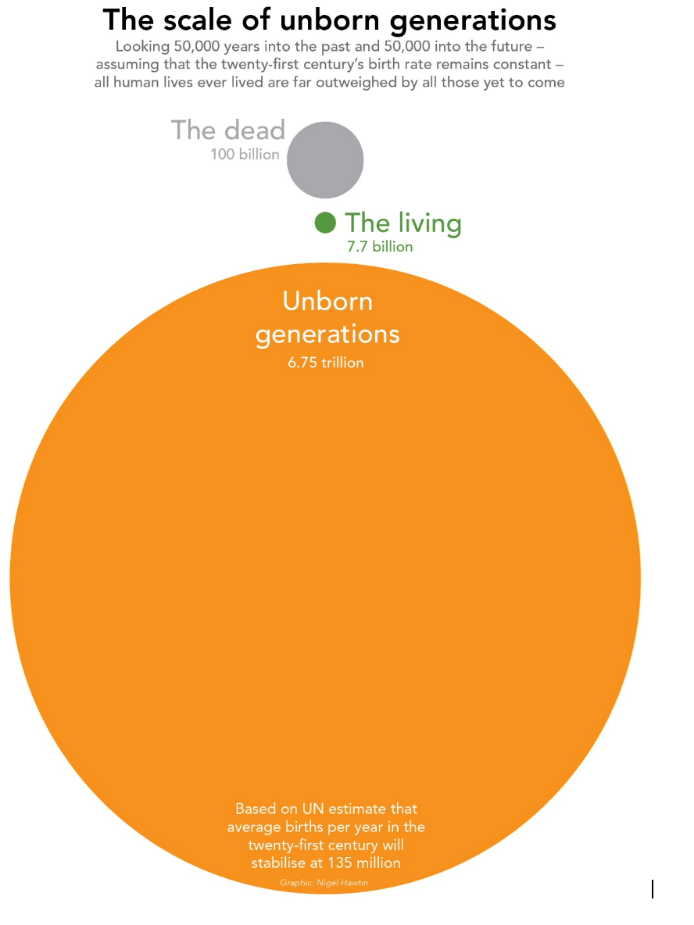 © Tony Fish 2021
The Vision
Our Vision is for a built environment whose explicit purpose is to enable people and nature to flourish together for generations
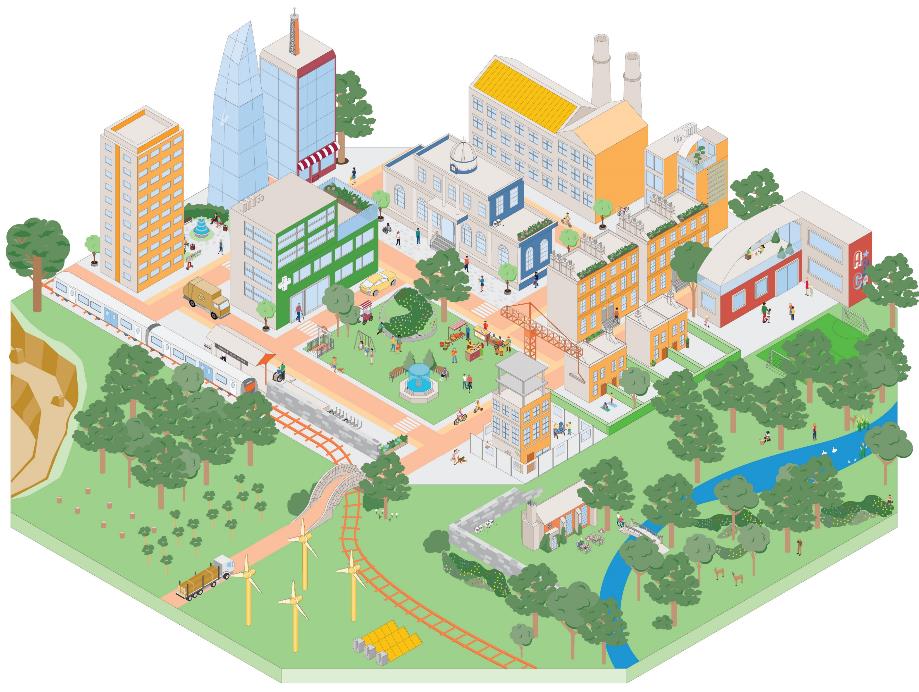 It is only when we shift our focus from creating the built environment to the outcomes enabled by it that people and nature can thrive together for the generations to come
The built and natural environments are complex and interconnected systems that are essential for our wellbeing
Improving outcomes for people and nature depends on the services that these systems provide and on coordinating the built environment as a whole, not just as individual parts
Why now
The built environment is too big to ignore
The greatest challenges of our generation are systemic and interdependent
The pandemic has emphasised important realities:
Wellbeing is crucial
Decisions have long-term consequences
Change can happen quickly
We need to get more from less
Why now - Choices in the built environment can last for generations
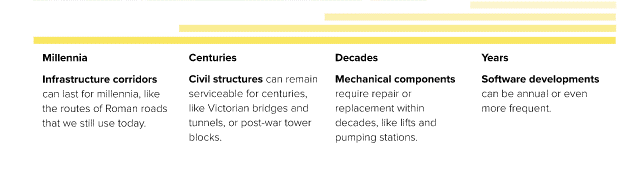 The built environment as a system of systems
Copyright Centre for Digital Built Britain, on behalf of the Chancellor, Masters and Scholars of the University of Cambridge, 2021. All Rights Reserved.
Services - the connection between the outcomes we desire and the systems we use to achieve them
Cyber-physical system
Data
Interventions
Copyright Centre for Digital Built Britain, on behalf of the Chancellor, Masters and Scholars of the University of Cambridge, 2021. All Rights Reserved.
This is digital built Britain
Design
Use best practice, secure by default, information management and digital techniques to get data right from the start and design better-performing homes, buildings and infrastructure.
Build
Exploit new and emerging 
digital construction, information management, and manufacturing technologies to improve safety, quality and production during construction.
Operate
Use effective information management to transform the performance of the built environment and the services it delivers.
Integrate
Understand how the built environment can improve citizen’s quality of life and use that information 
to drive the design and build of our economic and social infrastructure and the operation an integration of the services they deliver.
Copyright Centre for Digital Built Britain, on behalf of the Chancellor, Masters and Scholars of the University of Cambridge, 2021. All Rights Reserved.
Digital twins
Insights
Digital
Twin
Physical
Twin
Data
Outcomes
Interventions
Decisions
Copyright Centre for Digital Built Britain, on behalf of the Chancellor, Masters and Scholars of the University of Cambridge, 2021. All Rights Reserved.
Digital twins
Delivering value: “better decisions faster”
Assets
Processes
Systems
Data
Models
Visualisation
Digital
Twin
Physical
Twin
Data
Interventions
Driven by values: purpose, trust and function
Copyright Centre for Digital Built Britain, on behalf of the Chancellor, Masters and Scholars of the University of Cambridge, 2021. All Rights Reserved.
Digital twins
Data
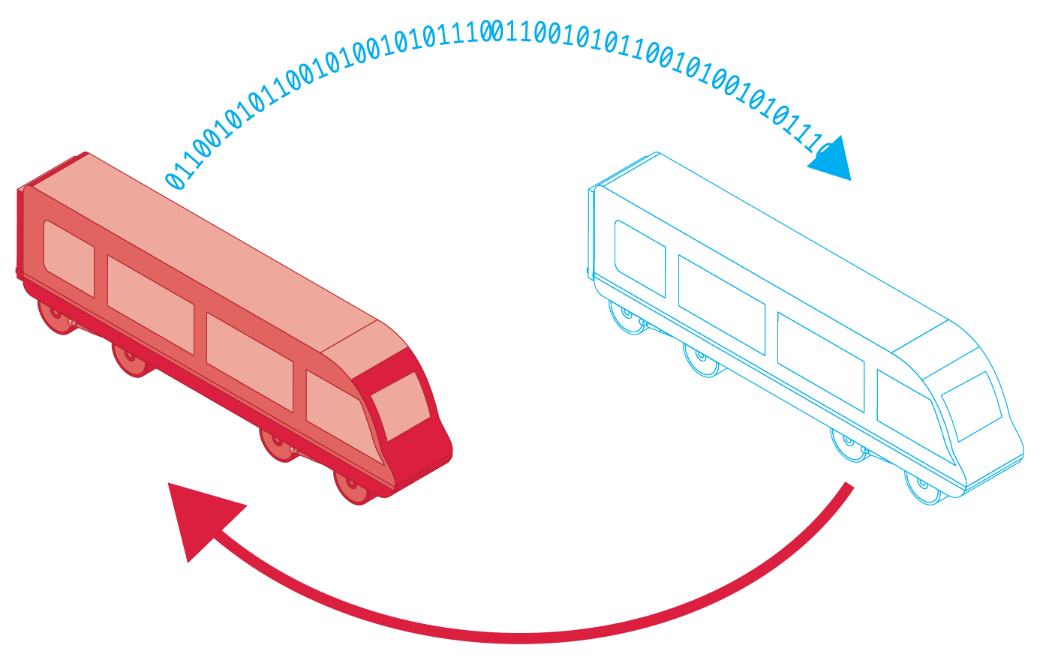 Physical twin
Insights 




Decisions
Outcomes
Digital twin
Interventions
Copyright Centre for Digital Built Britain, on behalf of the Chancellor, Masters and Scholars of the University of Cambridge, 2021. All Rights Reserved.
Connected digital twins
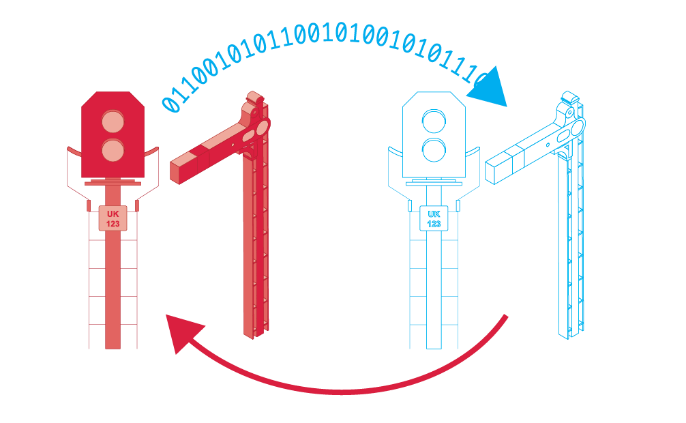 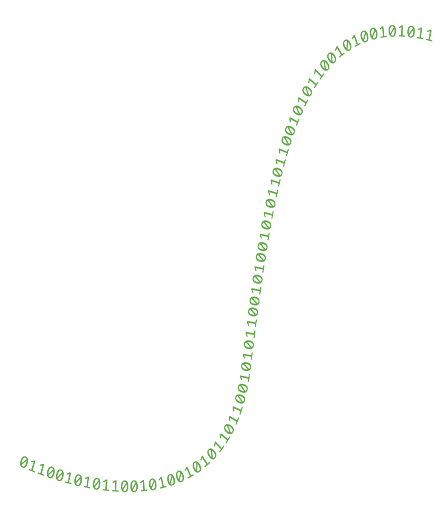 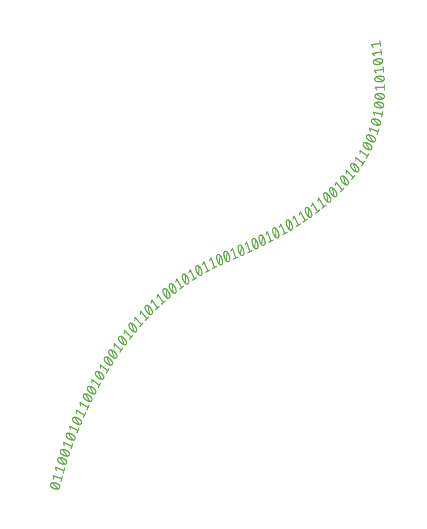 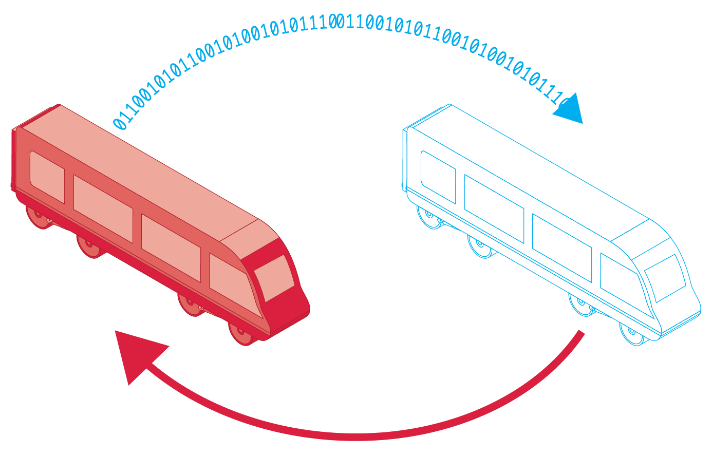 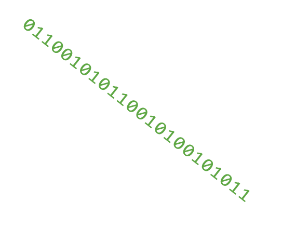 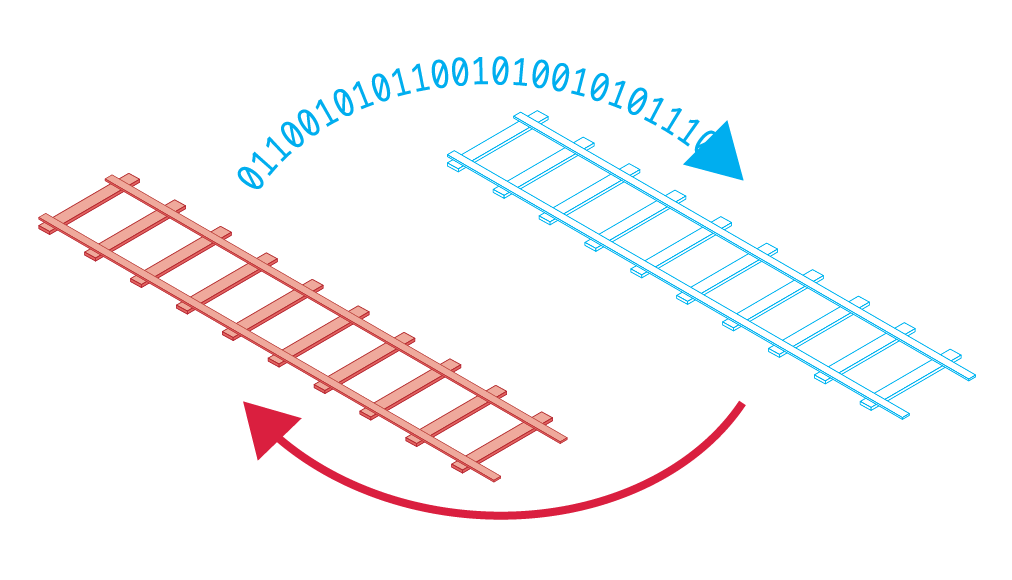 Copyright Centre for Digital Built Britain, on behalf of the Chancellor, Masters and Scholars of the University of Cambridge, 2021. All Rights Reserved.
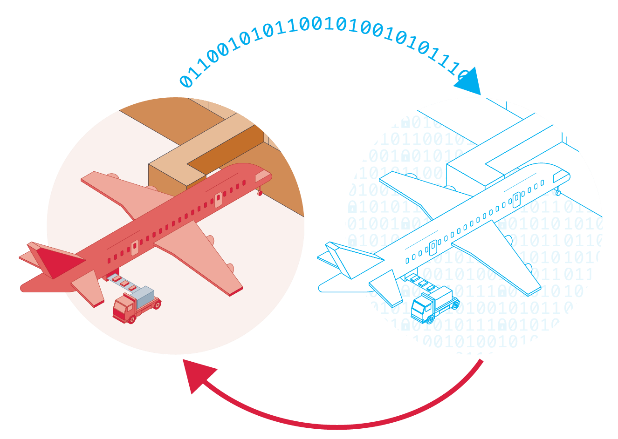 Ecosystem of connected digital twins
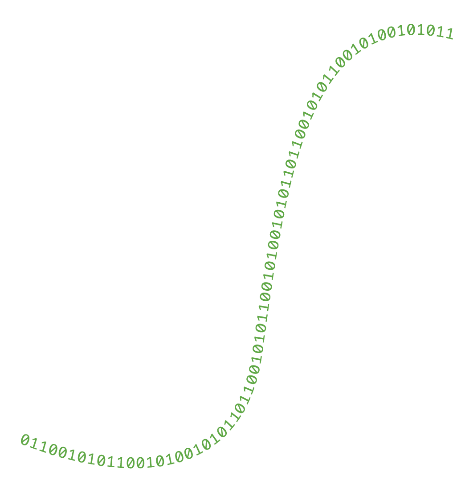 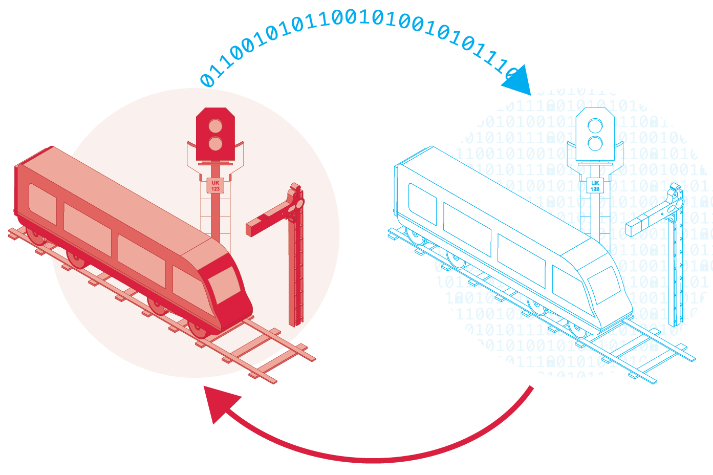 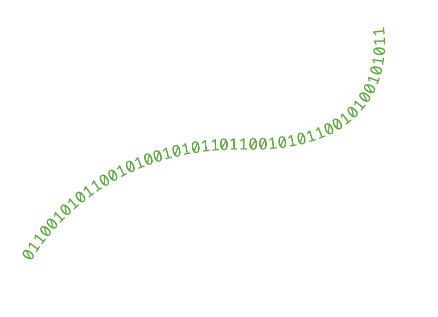 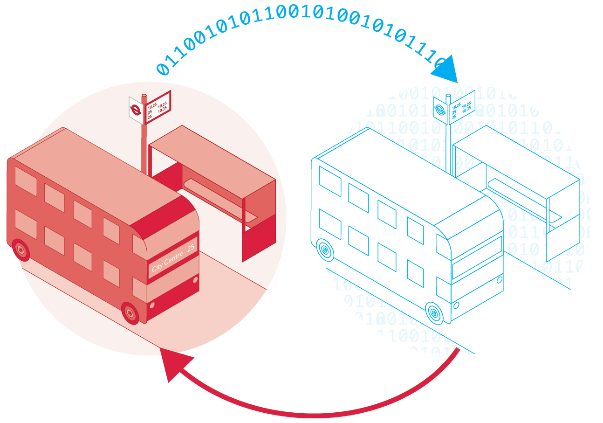 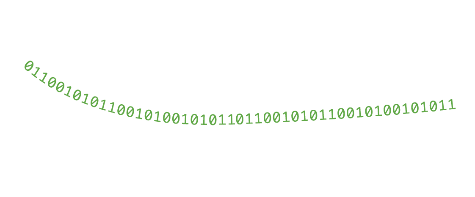 Copyright Centre for Digital Built Britain, on behalf of the Chancellor, Masters and Scholars of the University of Cambridge, 2021. All Rights Reserved.
Ecosystem of connected digital twins
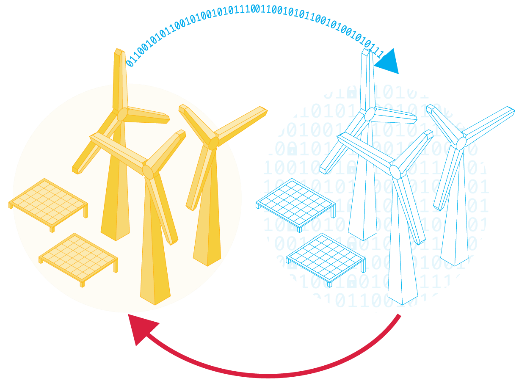 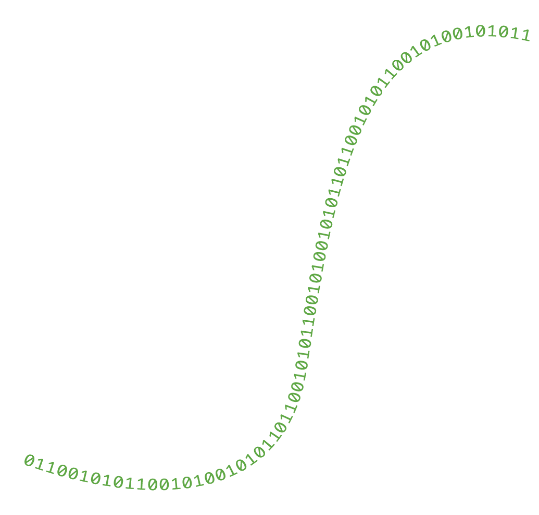 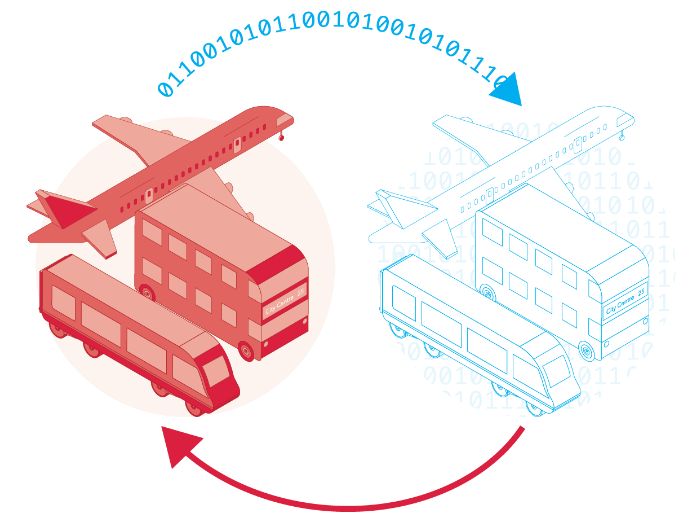 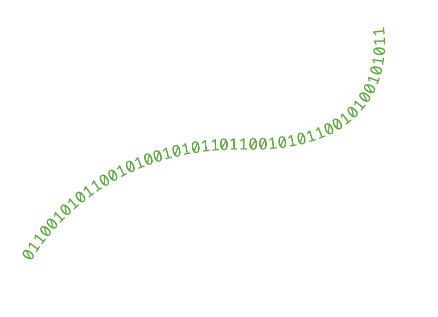 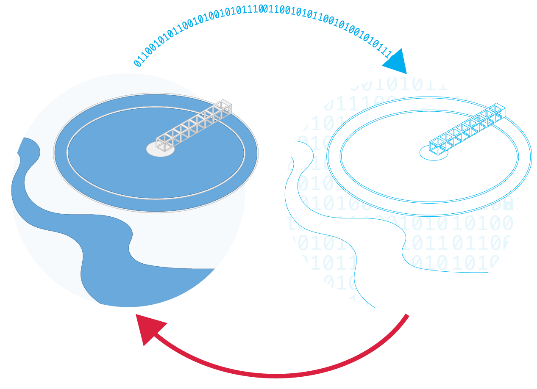 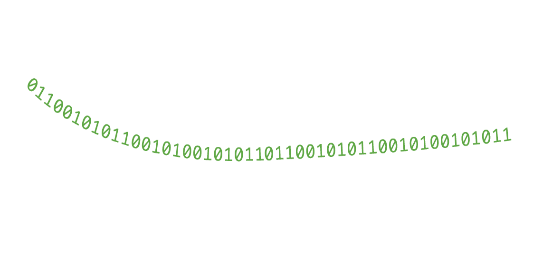 Copyright Centre for Digital Built Britain, on behalf of the Chancellor, Masters and Scholars of the University of Cambridge, 2021. All Rights Reserved.
The pathway towards an Information Management Framework
Foundation Data Model – a consistent, clear understanding of what constitutes the world of digital twins
Reference Data Library – the particular set of classes and the properties we will want to use to describe our digital twins
Integration Architecture – the protocols that will enable the managed sharing of data
Copyright Centre for Digital Built Britain, on behalf of the Chancellor, Masters and Scholars of the University of Cambridge, 2021. All Rights Reserved.
Driven by values
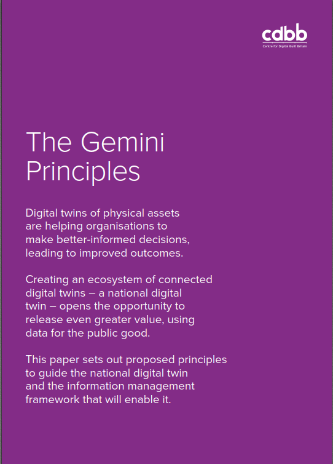 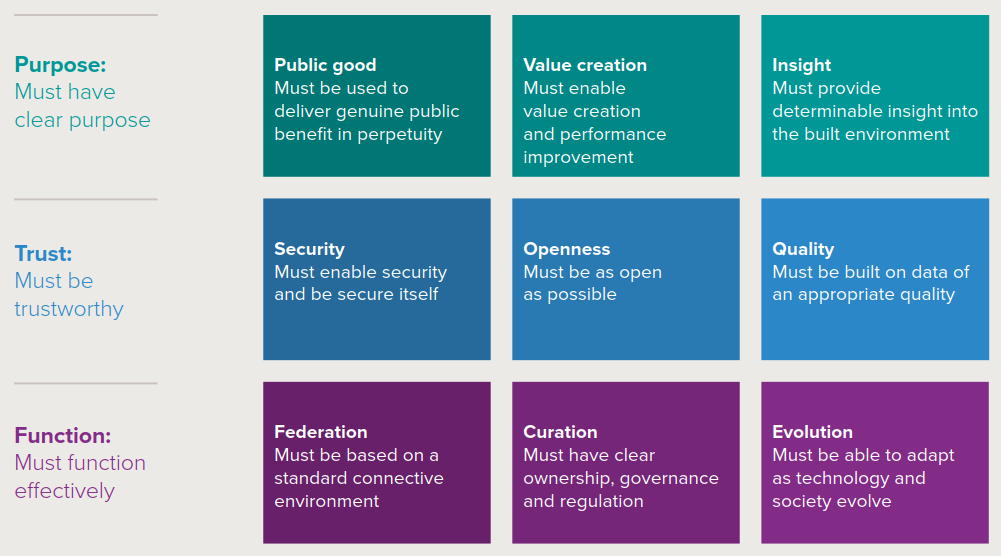 Copyright Centre for Digital Built Britain, on behalf of the Chancellor, Masters and Scholars of the University of Cambridge, 2021. All Rights Reserved.
A NDTp has to be a socio-technical change programme
Socio-
Technical
Copyright Centre for Digital Built Britain, on behalf of the Chancellor, Masters and Scholars of the University of Cambridge, 2021. All Rights Reserved.
Benefits of a National Digital Twin
Better decisions equal better outcomes for people and society
Benefits to society: Improved stakeholder engagement. Better outcomes for the ultimate customers (the public – taxpayers/bill payers/fare payers/voters). Improved customer satisfaction and experience through higher-performing infrastructure and the services it provides.
Benefits to the economy: Improved national productivity from higher-performing and resilient infrastructure operating as a system. Improved measurement of outcomes. Better outcomes per whole-life pound. Improved information security and thereby personnel, physical and cyber security.
Benefits to business: New markets, new services, new business models, new entrants. Improved business efficiency from higher-performing infrastructure. Improved delivery efficiency, benefiting the whole construction value chain – investors, owners, asset managers, contractors, consultants, suppliers. Reduced uncertainty and better risk management.
Benefits to the environment: Less disruption and waste. More reuse and greater resource efficiency – a key enabler of net zero and the circular economy in the built environment.
Copyright Centre for Digital Built Britain, on behalf of the Chancellor, Masters and Scholars of the University of Cambridge, 2021. All Rights Reserved.
The planet is ultimate system of systems
We can make Our Vision a reality, but only if we all play our part with energy, coordination and purpose, making use of the advanced array of enablers that we now have at our disposal.
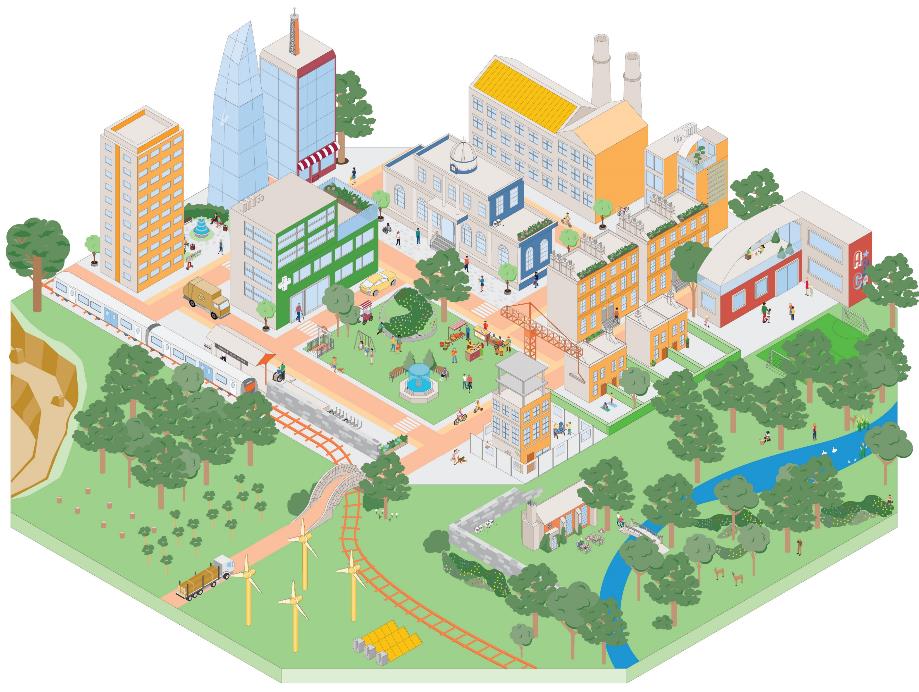 Thank youBuild better connections:digitaltwinhub.co.uk
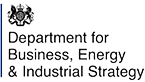 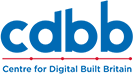 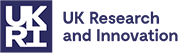 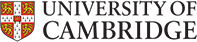 Copyright Centre for Digital Built Britain, on behalf of the Chancellor, Masters and Scholars of the University of Cambridge, 2021. All Rights Reserved.